DZIEŃ ŚWIADOMOŚCI AUTYZMU
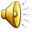 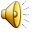 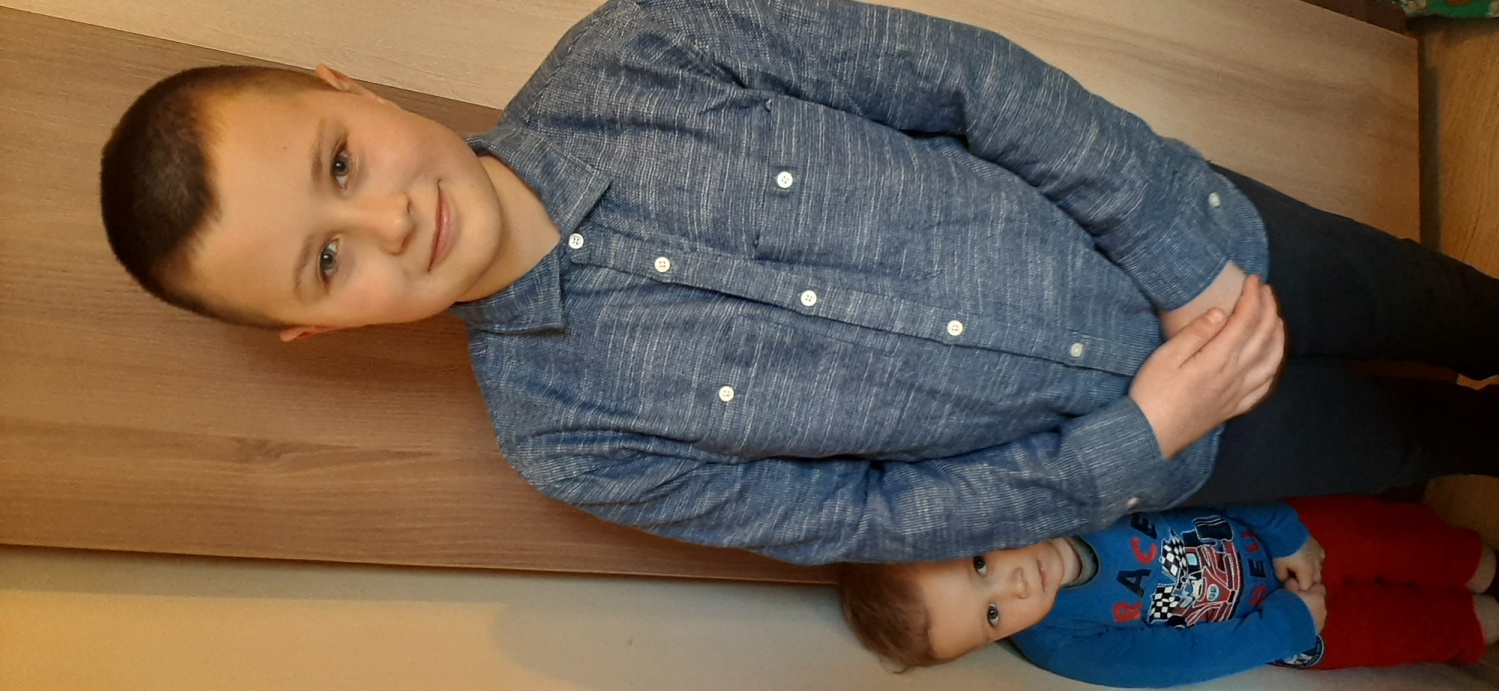 DZIĘKUJĘ  Magda Ćwian – nauczyciel wspomagający 